Accendere e Innovare: Soluzioni digitali per le MPMI
Proposta di formazione fornita da IDP European Consultants
Indice
Unità 1. Abbracciare l'innovazione per la trasformazione digitale
1.1 Introduzione alla trasformazione digitale nelle MPMI
1.2 Costruire una cultura dell'innovazione
1.3 Adattamento alle tecnologie dirompenti
1.4 Gestione del cambiamento per la resilienza digitale
Unità 2. Sfruttare il potere delle soluzioni digitali innovative
2.1 Panoramica delle soluzioni digitali innovative
2.2 Cloud Computing per le MPMI
2.3 Analisi dei dati e processo decisionale informato
2.4 Automazione per l'efficienza delle attività
2.5 AI per l'ottimizzazione aziendale
Unità 3. Implementare soluzioni digitali innovative per la crescita aziendale
3.1 Strategie di implementazione efficaci
3.2 Sfide e migliori pratiche per l'integrazione nelle operazioni aziendali
Unità 1 — Breve introduzione
Unità 1. Abbracciare l'innovazione per la trasformazione digitale
Esplorare l'importanza di abbracciare l'innovazione come catalizzatore per la trasformazione digitale nelle MPMI
Scopri la mentalità e le strategie necessarie per promuovere una cultura dell'innovazione, adattarsi alle tecnologie dirompenti e guidare la gestione del cambiamento organizzativo verso la resilienza digitale
Unità 2 — Breve introduzione
Unità 2. Sfruttare il potere delle soluzioni digitali innovative
Scopri il potenziale delle soluzioni digitali come il cloud computing, l'analisi dei dati, l'automazione e l'intelligenza artificiale per le MPMI
Ottieni informazioni su come queste tecnologie possono ottimizzare i processi aziendali, migliorare il processo decisionale e creare vantaggi competitivi nel panorama digitale
Unità 3 — Breve introduzione
Unità 3. Implementare soluzioni digitali innovative per la crescita aziendale
Scoprire come implementare e sfruttare efficacemente soluzioni digitali innovative all'interno delle MPMI
Esplorare approcci pratici per l'adozione e l'integrazione di tecnologie come il cloud computing, l'analisi e l'IA nelle operazioni aziendali
Comprendere le sfide e le migliori pratiche associate all'implementazione e all'utilizzo di queste tecnologie per una crescita aziendale sostenibile
Obiettivi formativi
Alla fine di questo modulo sarete in grado di...
INNOVAZIONE PER LA TRASFORMAZIONE DIGITALE

Comprendere il concetto di trasformazione digitale e articolarne l'importanza per le MPMI

Promuovere una cultura dell'innovazione all'interno di una MPMI, comprese strategie per il cambiamento di mentalità e approcci pratici per guidare il cambiamento organizzativo
SOLUZIONI DIGITALI INNOVATIVE

Ottenere approfondimenti su soluzioni digitali innovative, identificando e valutando il loro potenziale
CRESCITA AZIENDALE

Pianificare l'efficace implementazione di soluzioni digitali nelle MPMI, superando le sfide comuni

Avere una conoscenza completa degli approcci pratici per integrare tecnologie come il cloud computing, l'analisi, l'automation e l'IA nelle operazioni aziendali delle MPMI
Unità 1. Innovazione per la trasformazione digitale
1.1 Introduzione alla trasformazione digitale nelle MPMI (1)
La trasformazione digitale si riferisce all'integrazione delle soluzioni digitali in tutti gli aspetti di un'azienda, cambiando radicalmente il modo in cui opera e offre valore ai clienti.

Le MPMI sono chiamate ad adottare e integrare le tecnologie digitali per rimanere competitive e raggiungere un successo a lungo termine. 

In questo contenuto, la trasformazione digitale è un fattore chiave per le MPMI per migliorare:

Efficienza: Razionalizzare i processi per svolgere le attività con risorse, tempo e sprechi minimi, garantendo una produttività ottimale

Agilità: Adattamento e risposta ai cambiamenti del contesto imprenditoriale

Esperienza del cliente migliorata: Migliorare il servizio clienti e la soddisfazione attraverso interazioni personalizzate
Unità 1. Innovazione per la trasformazione digitale
1.1 Introduzione alla trasformazione digitale nelle MPMI (2)
Dallo stato tradizionale alla trasformazione digitale: il diagramma del processo di trasformazione
Il processo riflette e si compone di 4 fasi:

Lo stato prima della trasformazione digitale

L'adozione delle tecnologie digitali

L'integrazione delle tecnologie digitali in vari aspetti e operazioni

Lo stato raggiunto dalla trasformazione digitale
Unità 1. Innovazione per la trasformazione digitale
1.2 Costruire una cultura dell'innovazione
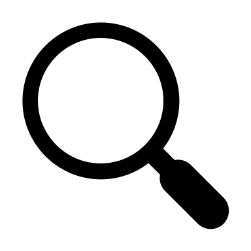 Nell'ambito delle soluzioni digitali innovative e come primo passo nel percorso di trasformazione digitale - passando da uno stato tradizionale all'adozione digitale - le MPMI devono cambiare mentalità verso l'innovazione.

Suggerimenti per le MPMI per costruire internamente una cultura dell'innovazione:

Da "Questo è il modo in cui l'abbiamo sempre fatto" a "Come possiamo farlo meglio?"

Comunicazione aperta e condivisione di idee - sessioni di brainstorming e team interfunzionali che lavorano sull'innovazione

Intrapreneurship — una "Giornata dell'Innovazione" mensile in cui i dipendenti dedicano tempo a lavorare su progetti personali, portando allo sviluppo di un nuovo prodotto di successo e/o di processi innovativi
Unità 1. Innovazione per la trasformazione digitale
1.3 Adattamento alle tecnologie dirompenti
Dall'identificazione all'adozione di tecnologie dirompenti: rappresentazione visiva tramite un diagramma di flusso
Unità 1. Innovazione per la trasformazione digitale
1.4 Gestione del cambiamento per la resilienza digitale
Nell'adozione dell'innovazione e delle tecnologie digitali per la trasformazione digitale, una spinta operativa e concreta può venire dalla gestione del cambiamento. Poichè le MPMI abbracciano la tecnologia dirompente, il fattore cardine è l'efficace gestione del cambiamento.

La gestione del cambiamento emerge come l'approccio strategico alla transizione di individui, team e organizzazioni dal loro stato attuale allo stato futuro desiderato. Comporta un'attenta pianificazione, comunicazione e strategie e favorisce cambiamenti operativi all'interno delle organizzazioni, riducendo al minimo la resistenza e guidando il cambiamento organizzativo.

Puntando alla resilienza digitale come risultato di una crescita sostenuta e di adattabilità, ecco alcune strategie per una gestione efficace del cambiamento con il relativo esempio concreto:

Chiari piani di comunicazione: Notizie regolari per la condivisione degli aggiornamenti dei progressi all'interno dell'organizzazione

Coinvolgimento dei dipendenti: Team interfunzionali e giornate "prendere la guida" per una collaborazione alternativa e innovativa sull'implementazione di soluzioni digitali innovative

Programmi di formazione: Corsi e workshop per migliorare le abilità, le conoscenze e le competenze
Unità 2. Sfruttare il potere delle soluzioni digitali innovative
2.1 Panoramica delle soluzioni digitali innovative
Nel realizzare il potenziale di vantaggi competitivi nel panorama digitale in rapida evoluzione, ecco una panoramica delle principali soluzioni digitali innovative progettate per potenziare le MPMI:
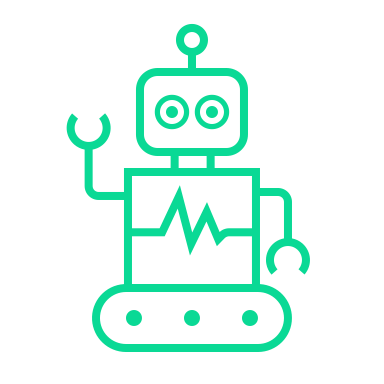 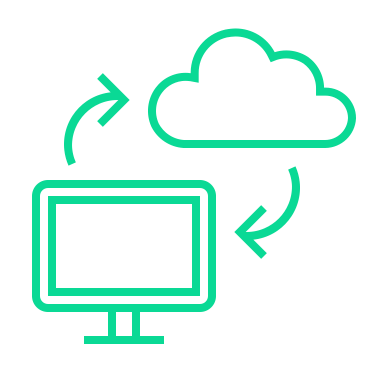 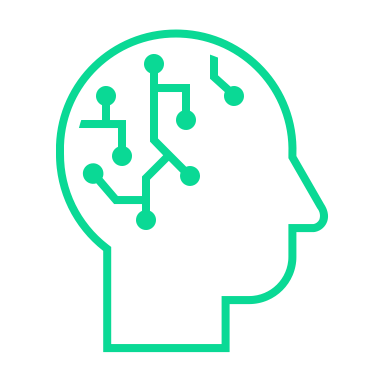 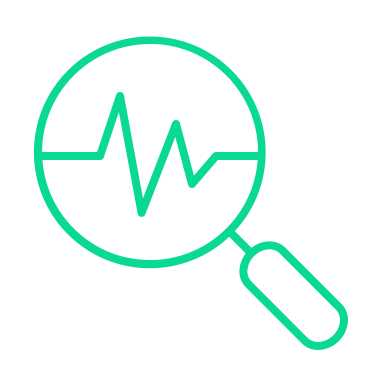 Cloud computing

Esplora la flessibilità e la scalabilità delle soluzioni basate sul cloud
(Dati) Analisi

Sfrutta il potere dei dati per un processo decisionale informato
Automazione

Migliora l'efficienza attraverso l'esecuzione automatizzata dei compiti
Intelligenza artificiale

Sfrutta il potenziale dell'IA per l'ottimizzazione aziendale
Esploriamo a fondo ogni soluzione digitale nelle seguenti sezioni - scopriamo come queste tecnologie possono semplificare le operazioni e migliorare l'efficienza all'interno delle MPMI.
Unità 2. Sfruttare il potere delle soluzioni digitali innovative
2.2 Cloud Computing per le MPMI
Il Cloud computing è un paradigma che riguarda la fornitura di servizi informatici tramite Internet. Include servizi come archiviazione, elaborazione, networking.

In questi termini, le MPMI possono accedere e utilizzare le risorse informatiche senza la necessità di un'infrastruttura in loco, offrendo una soluzione flessibile e scalabile.

BENEFICI

Scalabilità: Scalare facilmente le risorse verso l'alto o verso il basso in base alle esigenze aziendali
Efficienza in termini di costi: Pagare solo per le risorse utilizzate, riducendo i costi iniziali
Accessibilità: Accedere a dati e applicazioni da qualsiasi luogo con una connessione Internet

CASI D’USO PER LE MICROIMPRESE

Archiviazione e backup dei dati: Archiviare e eseguire il backup in modo sicuro dei dati aziendali critici
Collaborazione: Facilitare il lavoro di squadra con strumenti di collaborazione basati su cloud
Software come un Servizio (SaaS): Sfruttare le applicazioni software ospitate sul cloud
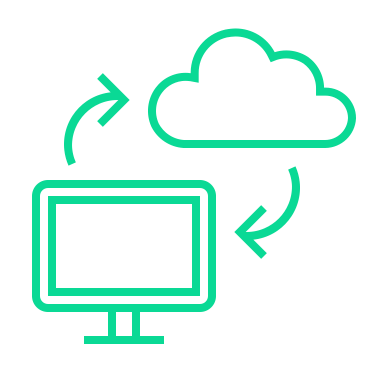 Unità 2. Sfruttare il potere delle soluzioni digitali innovative
2.3 Analisi dei dati e processo decisionale informato
L'analisi dei dati consiste nell'esame dei dati grezzi attraverso strumenti sofisticati per scoprire approfondimenti, tendenze e modelli che avviano il processo decisionale strategico.

COMPONENTI CHIAVE

Analisi descrittiva: Capire cosa è successo attraverso l'analisi dei dati storici
Analisi predittiva: Prevedere tendenze e risultati futuri sulla base di modelli
Analisi prescrittiva: Raccomandare azioni per risultati ottimali

BENEFICI

Processo decisionale informato: Prendere decisioni basate sui dati sulla base di intuizioni attuabili
Efficienza operativa: Semplificare i processi e identificare le aree di miglioramento
Vantaggio competitivo: Ottienere un vantaggio competitivo sfruttando i dati per l'innovazione

CASI D’USO PER LE MICROIMPRESE

Informazioni sui clienti: Comprendere il comportamento e le preferenze dei clienti per una relazione mirata
Ottimizzazione della catena di fornitura: Migliorare l'efficienza e ridurre i costi nella catena di fornitura
Previsioni finanziarie: Migliorare il bilancio e la pianificazione finanziaria
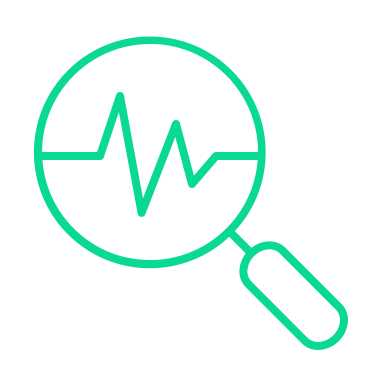 Unità 2. Sfruttare il potere delle soluzioni digitali innovative
2.4 Automazione per l'efficienza delle attività
L'automazione implica sfruttare la tecnologia e le soluzioni digitali per eseguire le attività con un intervento umano minimo, ottimizzare i processi e liberare tempo e risorse preziose per concentrarsi su iniziative strategiche.

BENEFICI


Guadagni di efficienza: Semplificare le attività ripetitive, riducendo lo sforzo manuale e i potenziali errori
Ottimizzazione delle risorse: Assegnare risorse umane a funzioni più complesse e strategiche
Coerenza: Garantire un'esecuzione coerente e standardizzata delle attività

AREE PRINCIPALI NELLE MPMI


Inserimento e trattamento dei dati: Automatizzare le attività di inserimento dei dati di routine, riducendo al minimo gli errori e risparmiando tempo
Assistenza clienti: Implementare chatbot e risposte automatizzate per gestire le richieste comuni dei clienti
Automazione del flusso di lavoro: Semplificare i processi interni come approvazioni e instradamento dei documenti
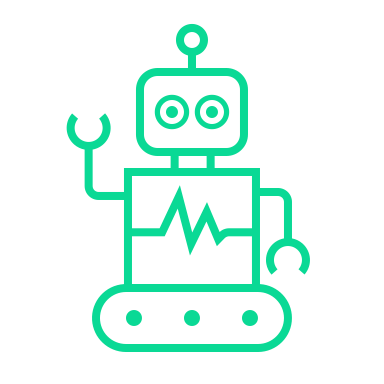 Unità 2. Sfruttare il potere delle soluzioni digitali innovative
2.5 AI per l'ottimizzazione aziendale
L'Intelligenza Artificiale (AI) è una soluzione orizzontale a tutte le altre che prevede l'applicazione di algoritmi avanzati e tecniche di apprendimento automatico per consentire alle aziende di avere approfondimenti, automazione e processi decisionali strategici.
BENEFICI


Approfondimenti basati sui dati: Distillare approfondimenti da vasti set di dati per capacità decisionali informate
Automazione di processo: Assistere all'ottimizzazione continua di processi complessi attraverso l'automazione intelligente
Capacità predittive: Prevedere tendenze e risultati basati su dati storici, consentendo in così strategie proattive e orientate al futuro
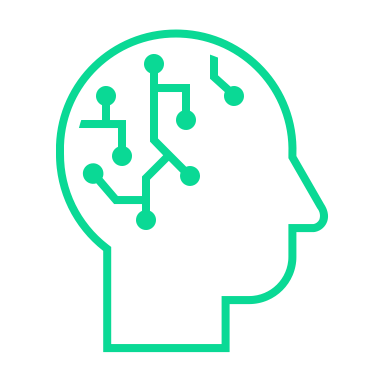 APPLICAZIONI PRINCIPALI NELLE MPMI


Analisi predittiva: Prevedere le tendenze future, consentendo alle organizzazioni di perfezionare in modo proattivo le strategie aziendali
Chatbot e assistenti virtuali: Integrare chatbot e assistenti virtuali basati sull'IA per migliorare le interazioni con i clienti, semplificare il supporto e migliorare le esperienze utente complessive
Marketing personalizzato: Personalizzare e supportare la realizzazione di strategie di marketing con precisione, rispondendo alle preferenze e ai comportamenti individuali dei clienti
Unità 3. Soluzioni digitali innovative per la crescita aziendale
3.1 Strategie di implementazione efficaci (1)
Questa sezione è una bussola per orientare la vostra azienda verso la crescita attraverso l'implementazione efficace di soluzioni digitali innovative. L'implementazione di successo non riguarda solo l'adozione di tecnologie, ma l'orchestrazione di un approccio strategico che garantisca un'integrazione perfetta e risultati aziendali tangibili. Tale approccio prevede:

Definire obiettivi chiari (DCO nella prossima diapositiva): Stabilire obiettivi specifici, misurabili e realizzabili per ogni soluzione digitale per allinearsi con gli obiettivi aziendali generali

Dare Priorità alle Soluzioni (PS nella prossima diapositiva): Sequenziare l'implementazione in base alla priorità, concentrandosi su soluzioni che offrono un impatto immediato o rispondono alle esigenze critiche

Collaborazione interfunzionale (CC nella prossima diapositiva): Promuovere la collaborazione tra i diversi dipartimenti per garantire un approccio di implementazione olistico e integrato

Di conseguenza, l'implementazione è accompagnata da un continuo monitoraggio e ottimizzazione, come segue:

Metriche di prestazione: Stabilire KPI per misurare il successo e l'impatto delle soluzioni digitali sugli obiettivi aziendali

Meccanismi di feedback: Implementare cicli di feedback per raccogliere informazioni da utenti e parti interessate, consentendo un miglioramento continuo

Scalabilità: Pianificare la scalabilità delle soluzioni digitali man mano che le esigenze aziendali si evolvono, garantendo rilevanza e crescita a lungo termine
Unità 3. Soluzioni digitali innovative per la crescita aziendale
3.1 Strategie di implementazione efficaci (2)
Esempi pratici di strategie di implementazione per le nostre soluzioni digitali innovative (cfr. unità 2 per riferimento):
Cloud computing

DCC: Stabilire obiettivi come la migrazione dei dati verso il cloud, la riduzione dell'infrastruttura on-premise e il miglioramento dell'accesso remoto per migliorare l'agilità aziendale complessiva

PS: Inizia con applicazioni non critiche, garantendo una transizione fluida prima di spostare i sistemi essenziali nel cloud

CC: Coinvolgere i team IT, finanziari e operativi per allineare l'adozione del cloud agli obiettivi organizzativi e alle considerazioni finanziarie
Intelligenza artificiale

DCC: Delineare obiettivi come l'utilizzo dell'IA per l'analisi predittiva, l'implementazione di chatbot per le interazioni con i clienti e la personalizzazione degli sforzi di marketing

PS: Inizia con un'applicazione AI mirata, come l'implementazione di un chatbot per l'assistenza clienti, prima di espanderti a soluzioni di IA più complesse

CC: Collaborare con i team IT, marketing e assistenza clienti per integrare l'IA perfettamente e soddisfare le esigenze di ogni reparto
(Dati) Analisi

DCC: Impostare obiettivi come sfruttare l'analisi dei dati per migliorare il processo decisionale, ottimizzare i processi e ottenere un vantaggio competitivo

PS: Inizia con l'analisi descrittiva per comprendere i dati storici prima di passare all'analisi predittiva e prescrittiva

CC: Collaborare con team di marketing, operazioni e IT per garantire che l'analisi dei dati sia allineata alle specifiche esigenze dipartimentali
Automazione

DCC: Indicare chiaramente gli obiettivi dell'automazione, se aumentare l'efficienza operativa, ridurre gli errori o liberare risorse umane per compiti strategici

PS: Inizia con l'automazione di attività ripetitive come l'immissione dei dati prima di passare a processi più complessi come l'automazione del flusso di lavoro

CC: Coinvolgere le risorse umane, le operazioni e i team IT per identificare le aree per l'automazione e garantire l'allineamento con gli obiettivi aziendali generali
Unità 3. Soluzioni digitali innovative per la crescita aziendale
3.2 Sfide e migliori pratiche per l'integrazione nelle operazioni aziendali (1)
Intraprendere un'integrazione efficace nelle operazioni per la crescita aziendale comporta una serie di sfide. Ecco alcune sfide nell'implementazione di soluzioni digitali innovative - con le relative migliori pratiche per superarle:
Preoccupazioni in materia di sicurezza dei dati: Affrontare le preoccupazioni relative alla sicurezza e alla privacy dei dati




Sicurezza dei dati: Garantire la conformità alle normative e agli standard in materia di protezione dei dati e implementare misure di sicurezza informatica
Resistenza al cambiamento: Superare la riluttanza dei dipendenti ad abbracciare nuove tecnologie e flussi di lavoro



Cultura pronta per il cambiamento: Comunicare i benefici per infondere entusiasmo e ridurre la resistenza
Complessità di integrazione: Gestire l'integrazione di più soluzioni digitali senza interrompere le operazioni esistenti


Strategia globale per l'integrazione: Effettuare una valutazione dei sistemi esistenti per semplificare il processo
Differenze di abilità:
Colmare il divario di competenze necessarie per utilizzare e mantenere in modo efficace le soluzioni digitali



Apprendimento continuo: Fornire una formazione continua per potenziare il personale con nuove competenze e conoscenze
Unità 3. Soluzioni digitali innovative per la crescita aziendale
3.2 Sfide e migliori pratiche per l'integrazione nelle operazioni aziendali (2)
Esempi pratici per l'integrazione di soluzioni digitali innovative (cfr. unità 2 per riferimento) nelle operazioni aziendali:
Cloud computing

Complessità della migrazione dei dati: Trasferire grandi volumi di dati nel cloud senza interrompere le operazioni in corso
Gestione dei costi: Controllare e ottimizzare i costi relativi al cloud in base alla scala di utilizzo
Preoccupazioni in materia di sicurezza: Affrontare le apprensioni sulla sicurezza dei dati e sulla conformità in un ambiente cloud
Vincolo del fornitore: Attenuare il rischio di dipendenza da un unico fornitore di servizi cloud

Migrazione Progetto pilota: Iniziare con una migrazione di dati su piccola scala per identificare e affrontare le sfide prima di una transizione su vasta scala
Strumenti di monitoraggio dei costi: Utilizzare strumenti per monitorare e ottimizzare l'utilizzo delle risorse cloud, garantendo un rapporto costo-efficacia
Crittografia e conformità: Implementare protocolli di crittografia robusti e rispettare gli standard di conformità specifici del settore
Strategia multi-cloud: Prendere in considerazione un approccio multi-cloud per evitare la dipendenza da un unico fornitore e migliorare la flessibilità
(Dati) Analisi

Qualità dei dati: Garantire l'accuratezza e l'affidabilità dei dati per un'analisi significativa
Differenze di abilità: Colmare il divario nelle competenze di analisi dei dati tra i dipendenti.
Complessità di integrazione: Integrazione di diverse fonti di dati per un'analisi olistica
Gestione dei Big Data: Gestire e analizzare in modo efficace grandi volumi di dati

Quadro di governance dei dati: Istituire un quadro di governance dei dati per mantenere gli standard di qualità dei dati
Programmi di formazione: Investire in programmi di formazione per migliorare le capacità di analisi dei dati dei dipendenti
Piattaforme di integrazione dei dati: Utilizzare solide piattaforme di integrazione dei dati per semplificare l'integrazione di diverse fonti di dati
Infrastruttura scalabile: Implementare un'infrastruttura scalabile per gestire ed elaborare i big data in modo efficace
Unità 3. Soluzioni digitali innovative per la crescita aziendale
3.2 Sfide e migliori pratiche per l'integrazione nelle operazioni aziendali (3)
Automazione

Identificare le opportunità di automazione: Riconoscere quali compiti e processi possono beneficiare dell'automazione
Resistenza dei dipendenti: Superare la resistenza all'adozione di flussi di lavoro automatizzati
Garantire l'affidabilità: Costruire fiducia nell'affidabilità e nell'accuratezza dei processi automatizzati
Costi di implementazione: Gestire i costi iniziali associati all'implementazione dell'automazione

Audit di automazione: Condurre audit per identificare e dare priorità alle attività adatte all'automazione
Programmi di gestione del cambiamento: Implementare programmi di gestione del cambiamento per affrontare le preoccupazioni dei dipendenti e promuovere un atteggiamento positivo nei confronti dell'automazione
Misure di garanzia di qualità: Implementare rigorose misure di garanzia della qualità per garantire l'affidabilità dei processi automatizzati
Analisi costi-benefici: Condurre un'analisi costi-benefici completa per giustificare e ottimizzare i costi dell'automazione
Intelligenza artificiale

Preoccupazioni etiche: Navigare tra considerazioni etiche relative alle applicazioni di IA
Complessità di integrazione: Integrazione perfetta dell'IA con i sistemi e i flussi di lavoro esistenti
Spiegabilità: Garantire trasparenza e spiegabilità nel processo decisionale basato sull'IA
Dati Bias: Migliorare i pregiudizi negli algoritmi di IA e garantire risultati equi e imparziali

Linee guida in materia di etica: Sviluppare e aderire alle linee guida etiche che regolano le applicazioni di IA all'interno dell'organizzazione
Collaborazione con l'IT: Collaborare strettamente con i team IT per garantire una corretta integrazione dell'IA nei sistemi esistenti
Modelli di IA spiegabili: Preferire modelli di intelligenza artificiale che offrono trasparenza e possono fornire spiegazioni per le loro decisioni
Dati diversi e rappresentativi: Garantire diversità e rappresentazione nei dati di formazione per ridurre al minimo i pregiudizi negli algoritmi di IA
Riassumendo
La Trasformazione digitale come imperativo strategico:

La trasformazione digitale non è una scelta, ma un imperativo strategico per le MPMI che mirano a una crescita sostenuta

Abbracciare l'innovazione è fondamentale per coltivare resilienza, agilità e competitività in un panorama aziendale in rapida evoluzione
L'implementazione strategica guida il successo:

Il successo nell'adozione del cloud computing, dell'analisi dei dati, dell'automazione e dell'intelligenza artificiale dipende da un'implementazione strategica e ben pianificata

Obiettivi chiari, integrazione ponderata e collaborazione interfunzionale sono fondamentali
Coltivare l'apprendimento continuo e l'adattabilità:

Nel panorama digitale dinamico, l'apprendimento continuo è essenziale per la crescita organizzativa e individuale

L'adattabilità garantisce che le MPMI non siano solo preparate alle sfide attuali, ma siano anche pronte per il futuro ad abbracciare le tecnologie emergenti
Navigazione delle sfide con le migliori pratiche:

Le sfide sono inerenti al percorso di trasformazione digitale, ma l'identificazione proattiva e l'applicazione delle migliori pratiche aprono la strada al successo

Stabilire una cultura pronta al cambiamento, solide misure di sicurezza dei dati e lo sviluppo continuo delle competenze sono fondamentali per superare gli ostacoli
Grazie!
Continua a imparare su www.digital-dream-lab.eu